Morning MathsHandwritingSpelling activities5 in 5
Home Learning
Thursday 8th July
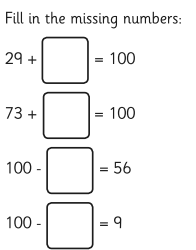 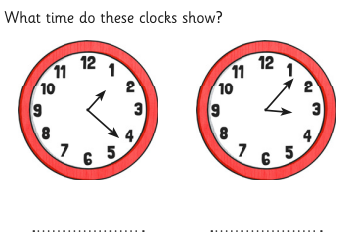 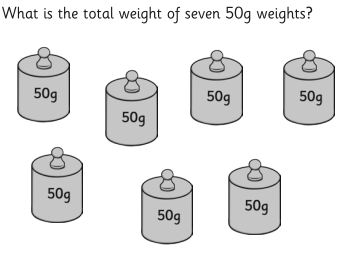 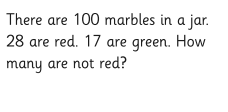 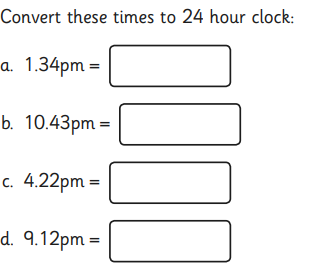 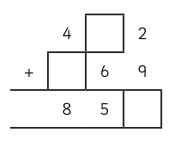 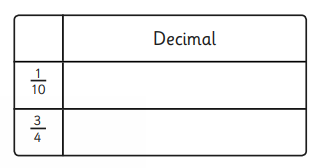 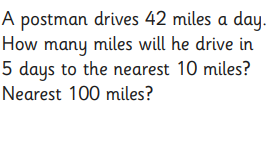 Handwriting
Please practise handwriting these words on the line ensuring letter formation is precise.

complete		decide

consider		describe

continue		different
Spelling Challenge
Please find your spellings attached to the home learning page for this week.

To practise your today I would like you to
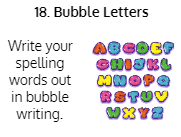 5 in 5
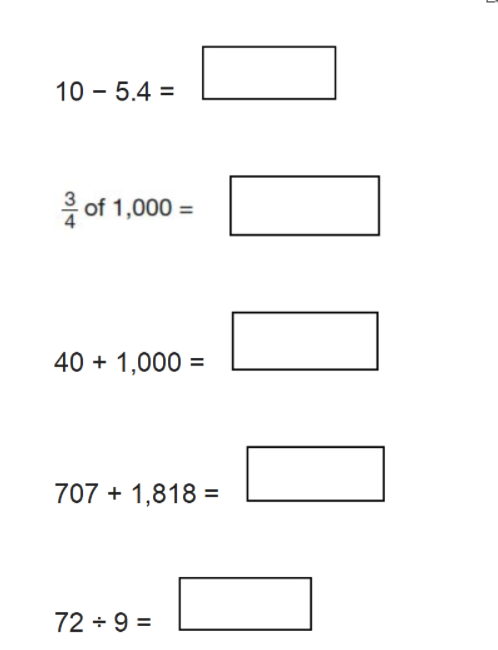 Answers
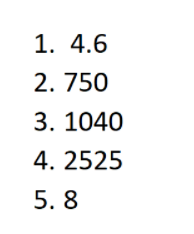